Язык программирования Python
VI
Объектно-ориентированное программирование в Python
Крашенинников Роман Сергеевич 
Главный специалист отдела системного администрирования РХТУ им. Д.И. Менделеева, ведущий программист кафедры информационных компьютерных технологий
Темы
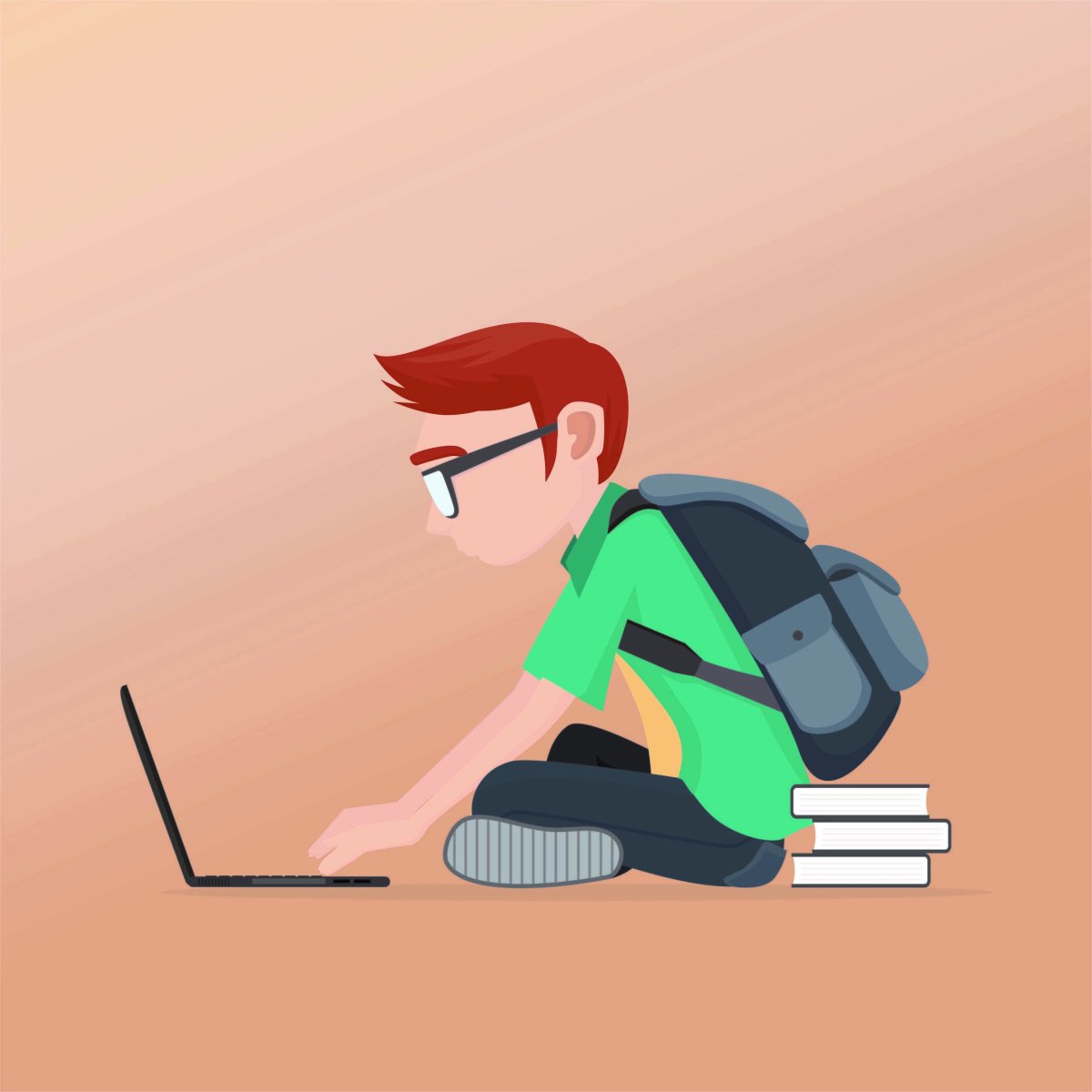 Основные термины и понятия ООП
Классы
Наследование классов
Магические методы и их переопределение
Жизненный цикл объекта
Сокрытие данных в Python
Свойства, методы класса и статические методы.
2
Полезные ресурсы
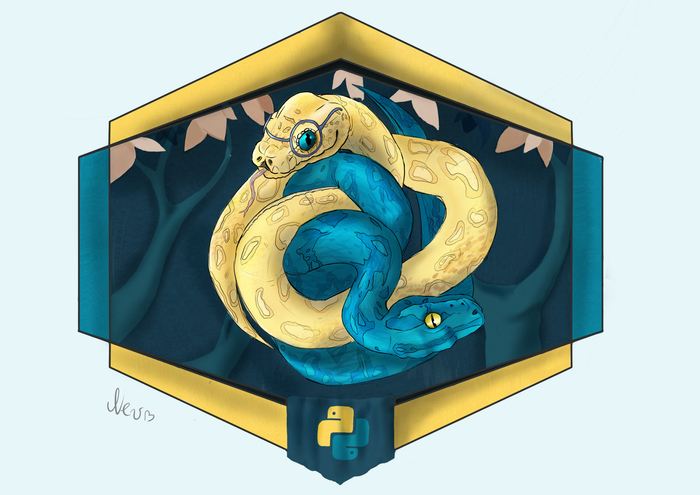 Официальная документация
Основы ООП Python
Магические методы
3
Что такое ООП?
Объектно-ориентированное программирование (ООП) — парадигма программирования, в которой основными концепциями являются понятия объектов и классов.
Класс — тип, описывающий устройство объектов. 
Объект — это экземпляр класса. Класс можно сравнить с чертежом, по которому создаются объекты.
Python соответствует принципам объектно-ориентированного программирования. Кроме того, стоит отметить, что всё в Python является объектами: строки, списки, числа и тд.
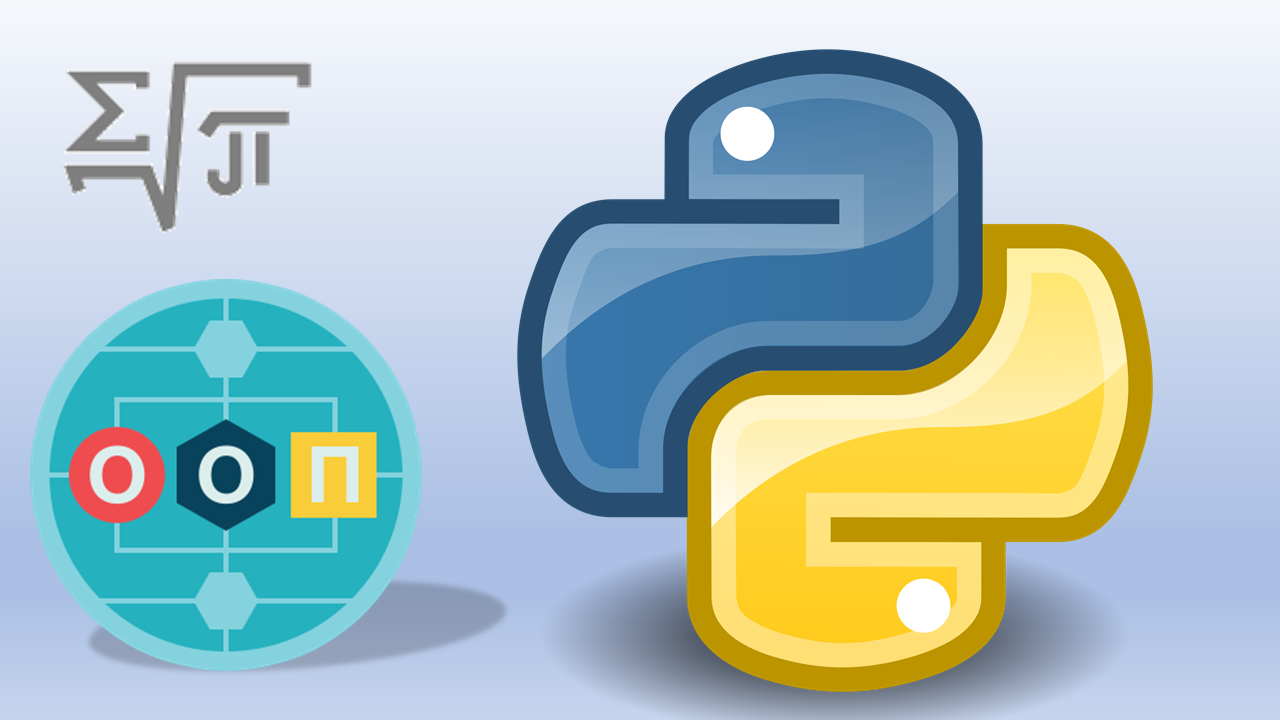 4
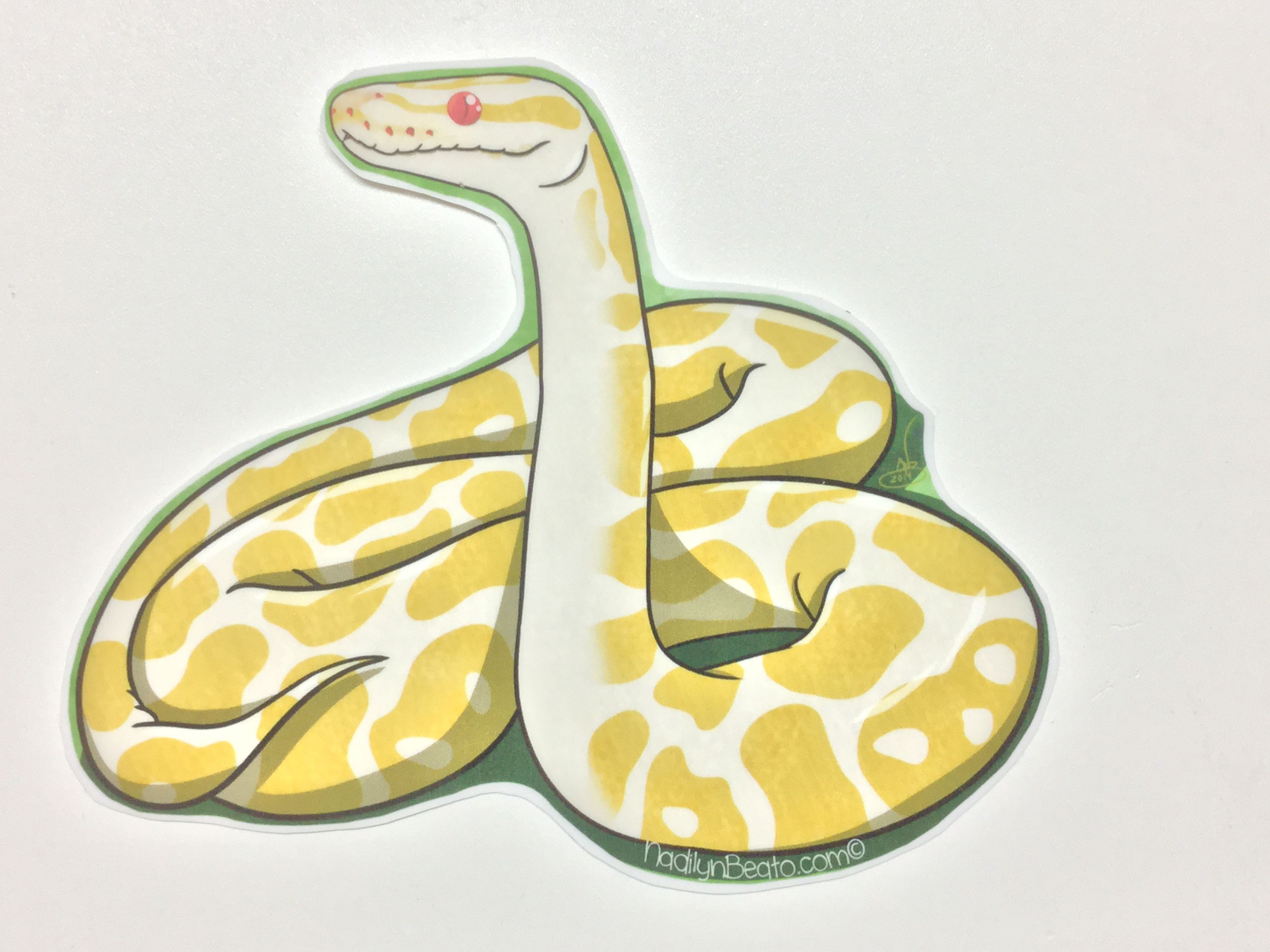 Классы (создание)
Классы оформляются с помощью ключевого слова class и в виде блока с отступом, содержащего атрибуты класса (которые являются переменными) и методы класса (которые являются функциями).
Общий вид класса
Класс собака
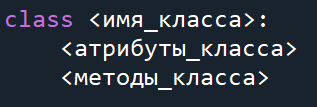 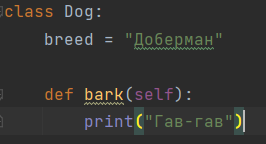 5
Классы (объекты)
Для того, чтобы создать объект класса, используются функции, называемые конструкторами. Они по названию совпадают с названием класса. Иногда конструкторам нужно передать некие параметры (об этом дальше), иногда это не требуется. У объектов можно изменять и получать поля, а так же вызывать методы класса.
Конструктор с параметрами
Конструктор без параметров
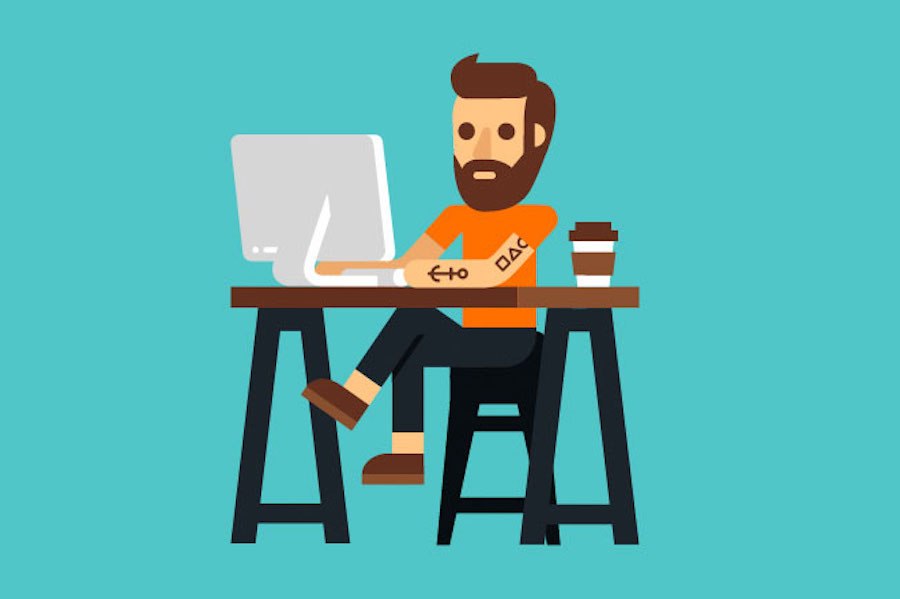 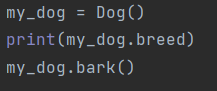 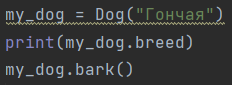 6
Классы (self)
self - это ни в коем случае не зарезервированное слово. Это просто название переменной. В методах класса первый параметр функции по соглашению именуют self, и это ссылка на сам объект этого класса.
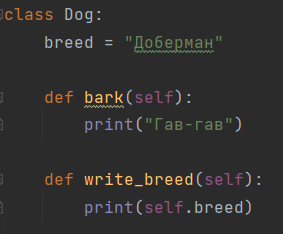 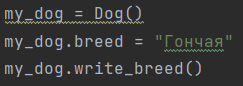 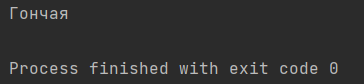 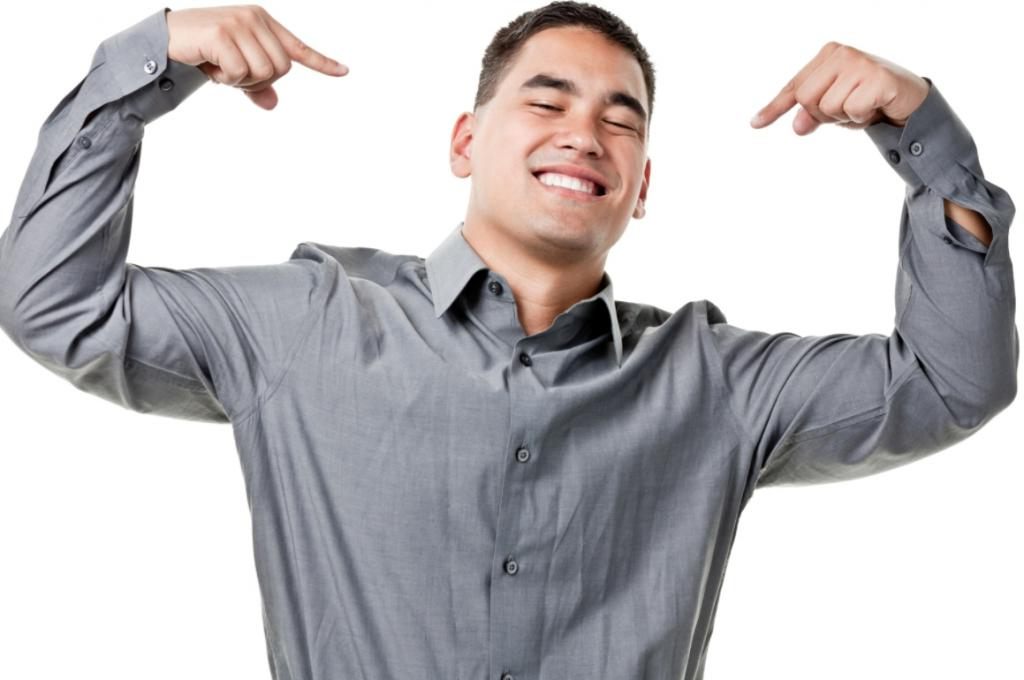 7
Наследование классов
Наследование классов — очень мощная возможность в объектно-ориентированном программировании. Оно позволяет создавать производные классы (классы наследники), взяв за основу все методы и элементы базового класса (класса родителя). Таким образом экономится масса времени на написание и отладку кода новой программы.
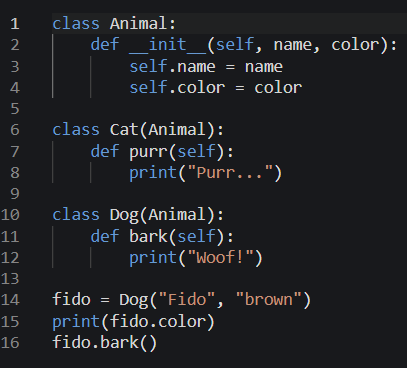 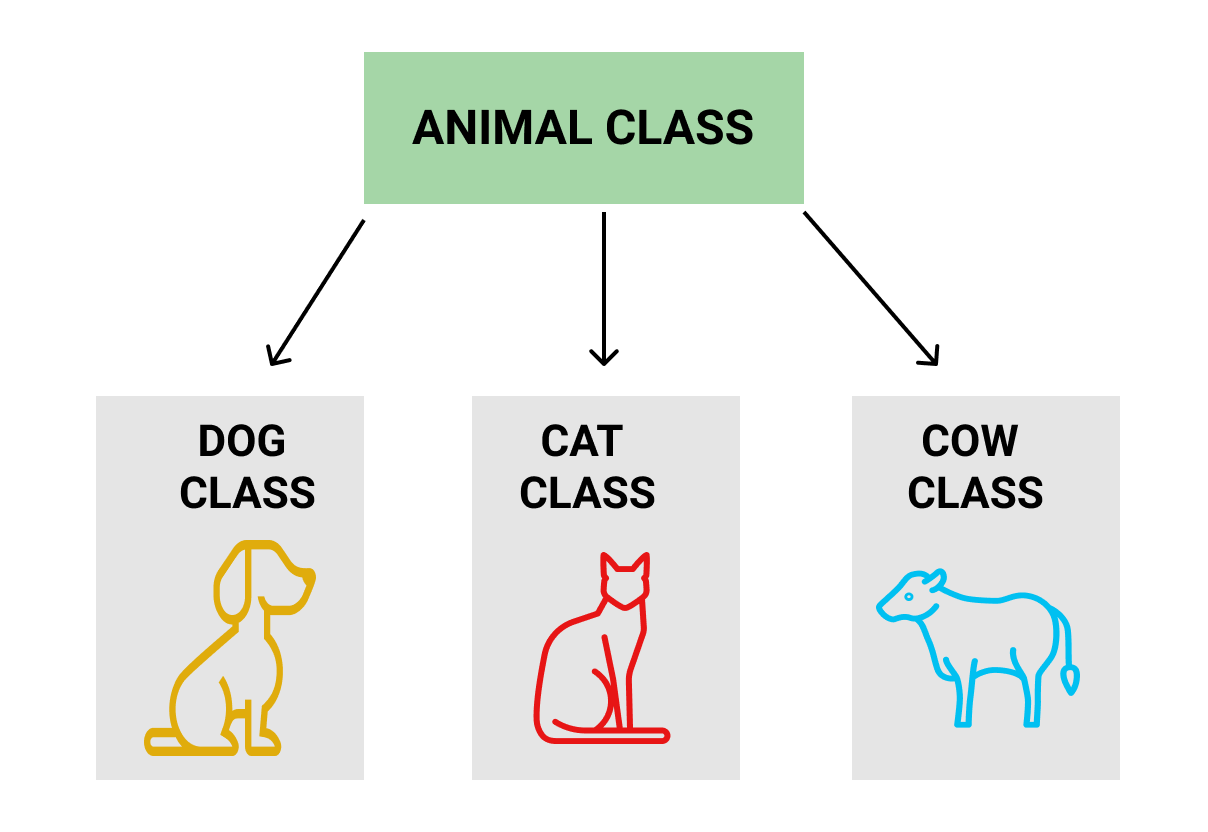 8
Магические методы
Магические методы, если говорить простыми словами, это такие функции класса, которые переопределяют какое-либо базовое поведения класса. Такое поведение, как создание объекта этого класса, сложение объектов класса, строковое представление объектов и тд. Магические методы начинаются с __ и ими же заканчиваются.
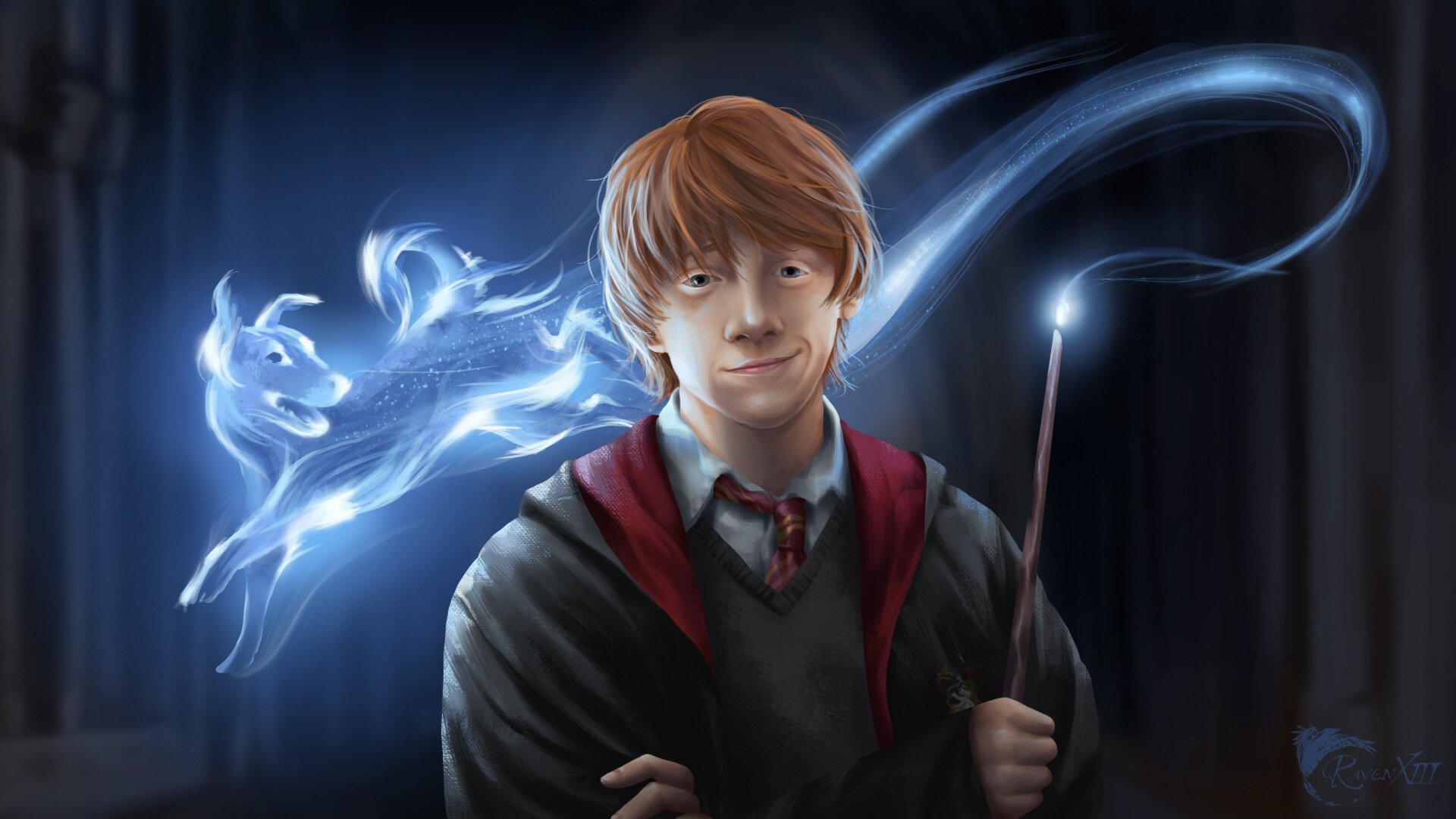 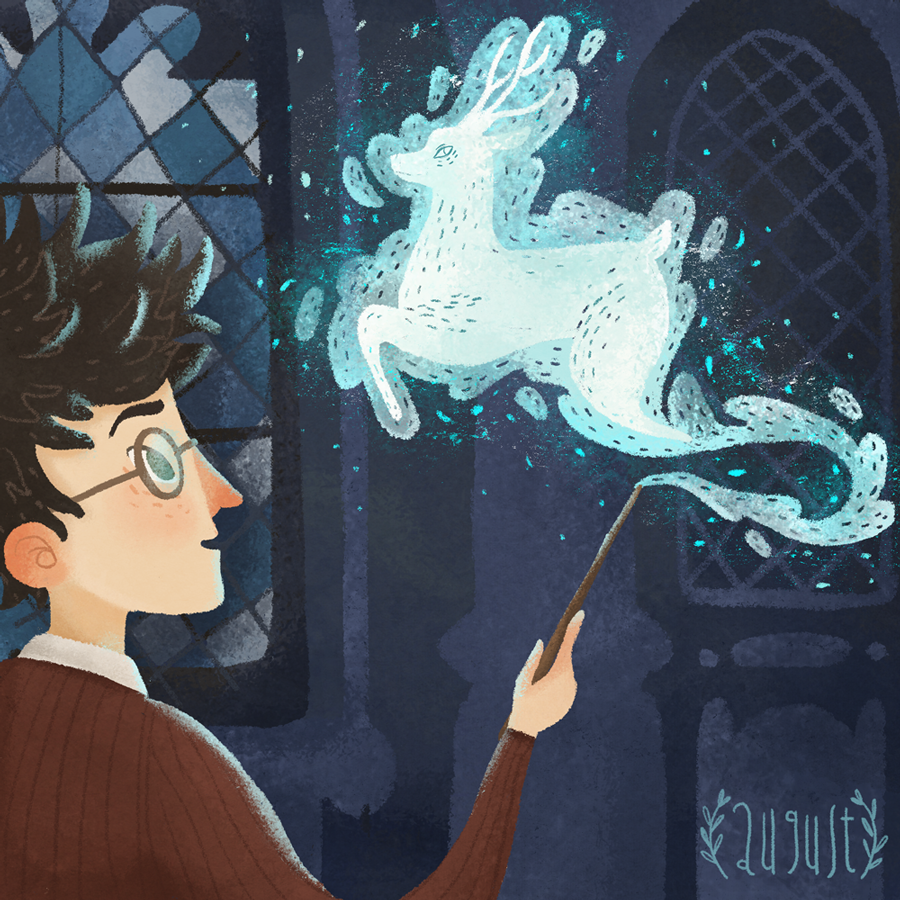 9
Магические методы (__init__)
__init__ - Этот метод используется для определения/инициализации экземпляра. Именно в методе __init__ обычно задаются начальные атрибуты создаваемого экземпляра.
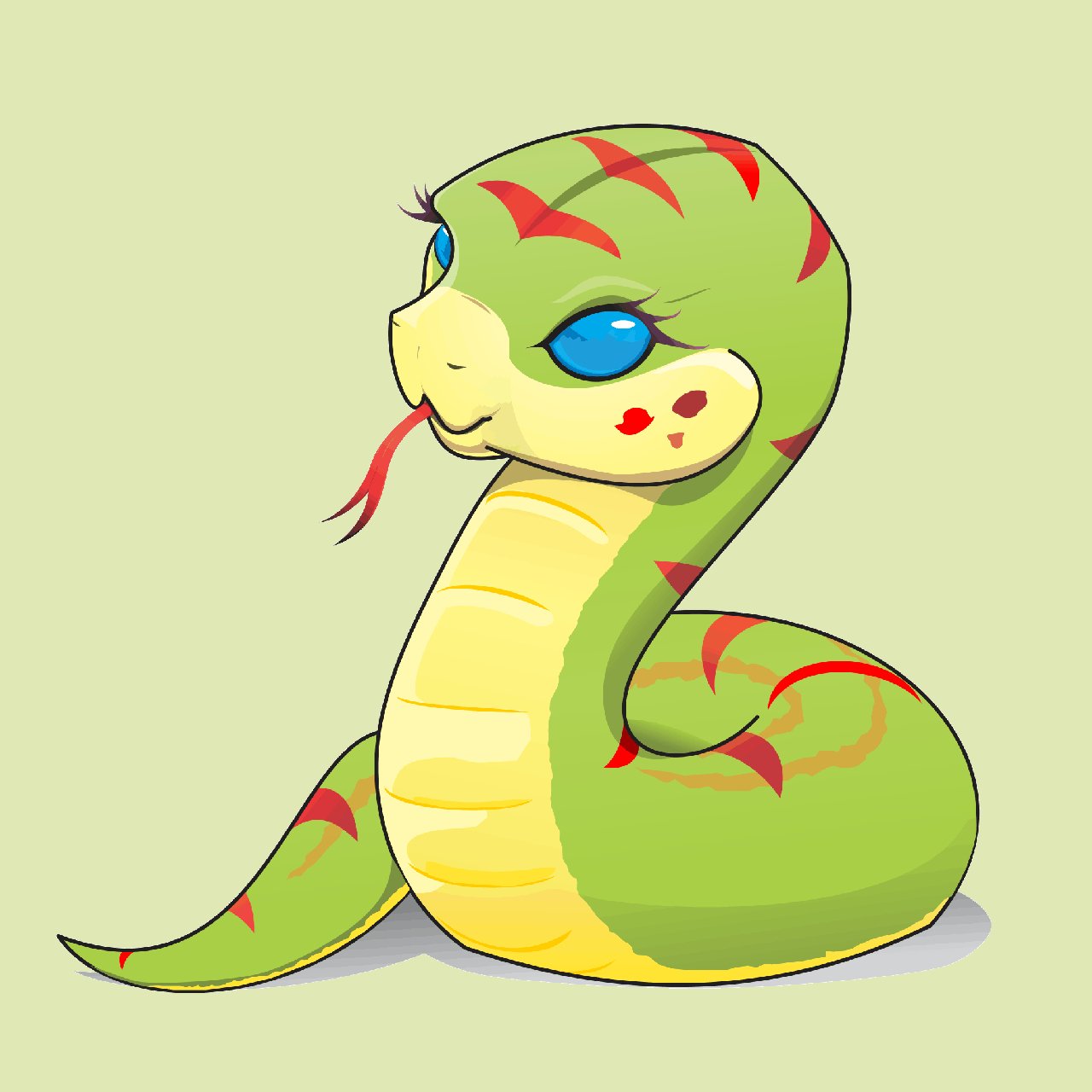 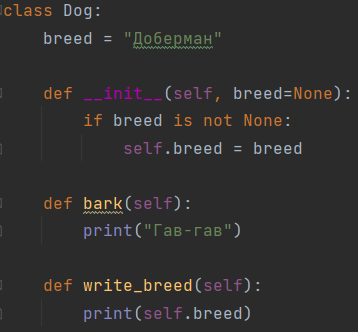 10
Магические методы (__str__)
Метод __str__ может вернуть более описательные данные экземпляра. Следует отметить, что этот метод используется функцией print() для отображения информации экземпляра
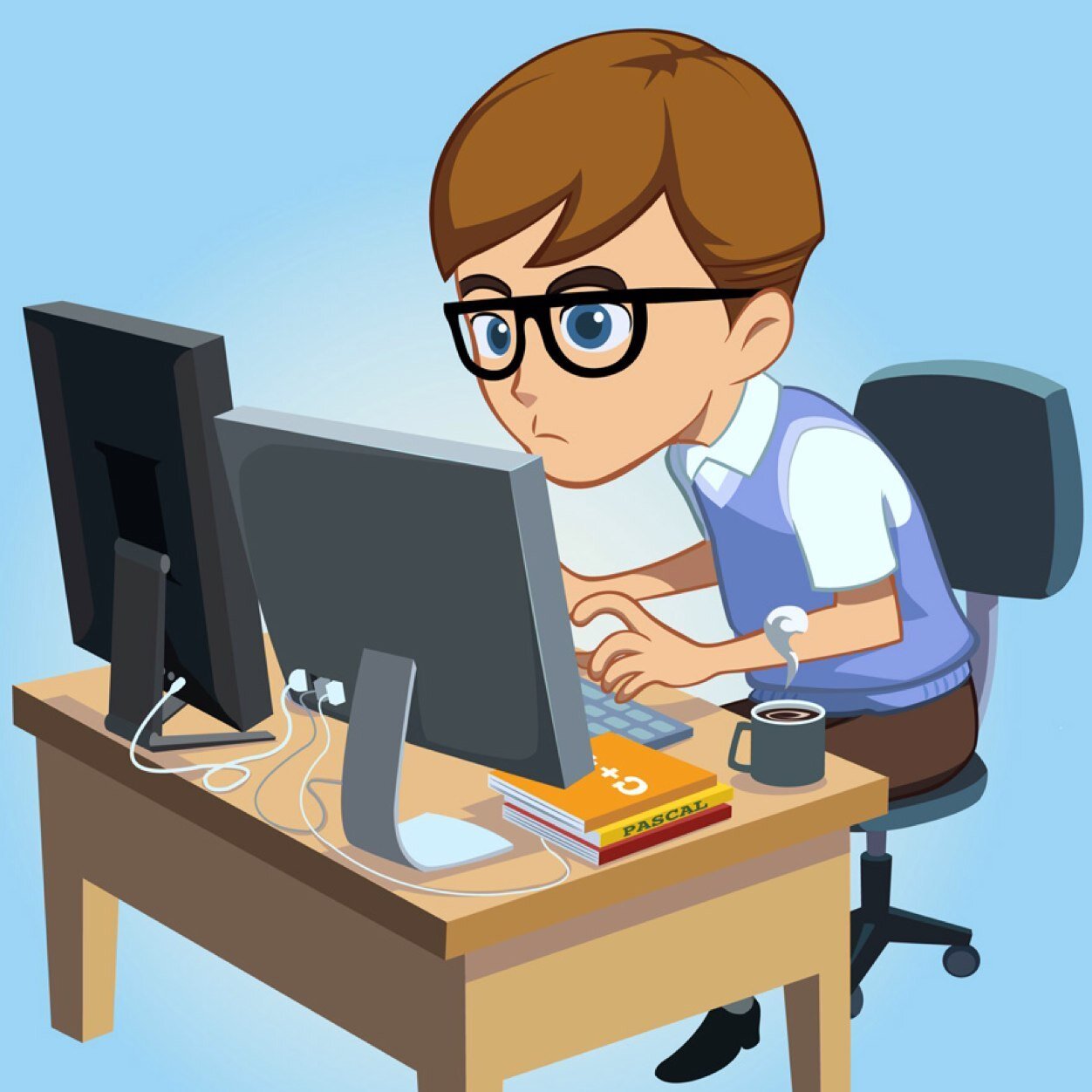 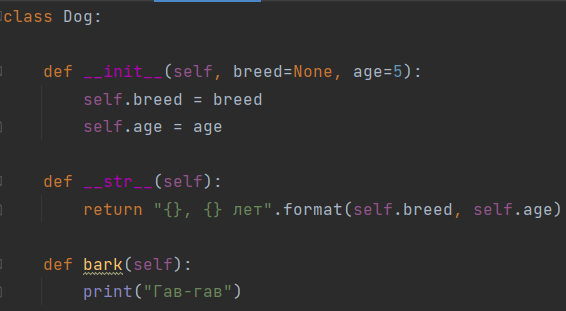 11
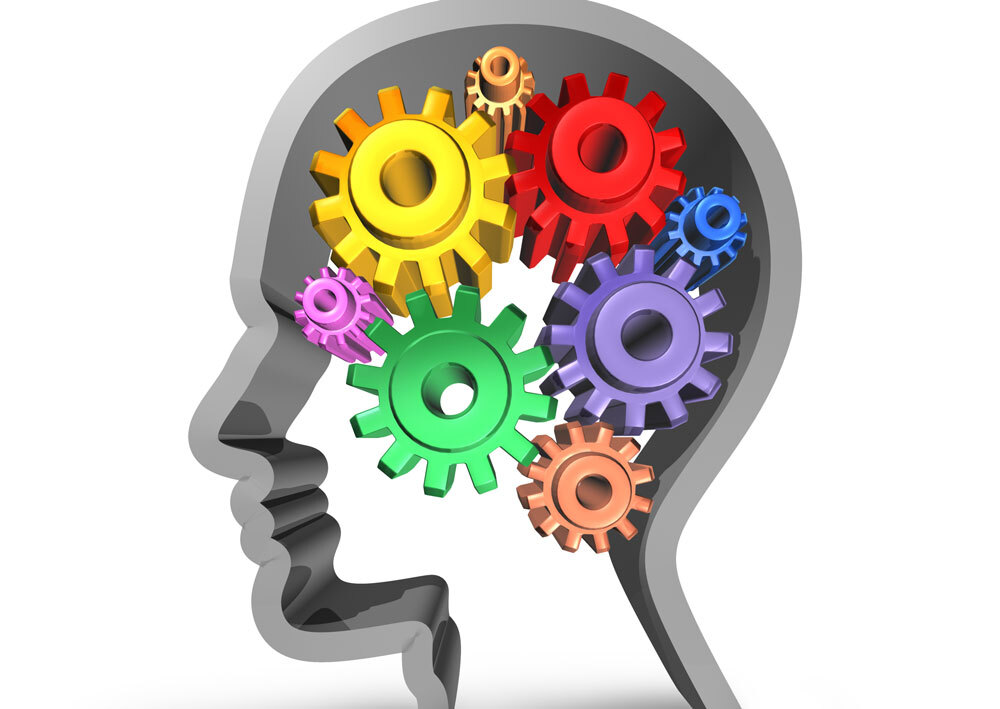 Магические методы (логические методы)
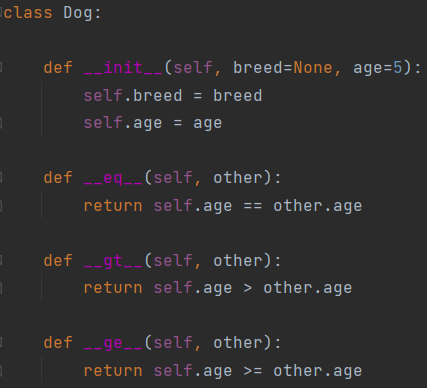 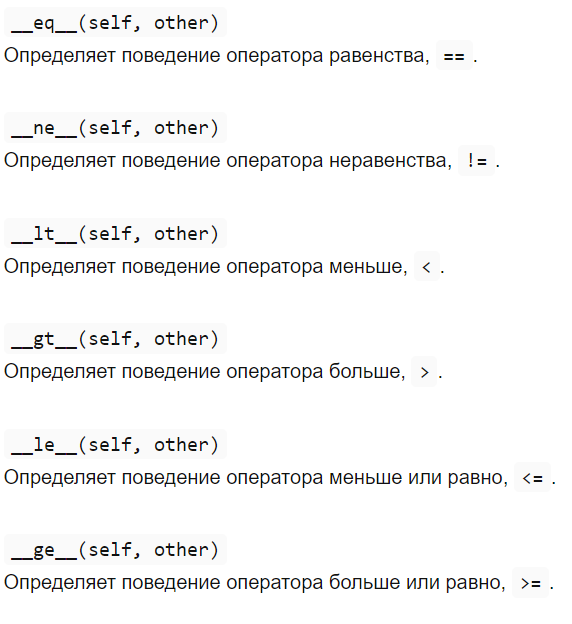 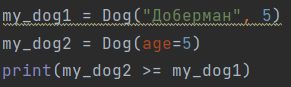 12
Магические методы (__call__)
Позволяет любому экземпляру вашего класса быть вызванным как-будто он функция. __call__ принимает произвольное число аргументов; то есть, вы можете определить __call__ так же как любую другую функцию, принимающую столько аргументов, сколько вам нужно.
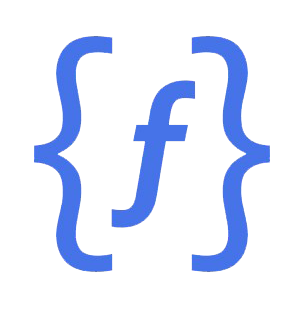 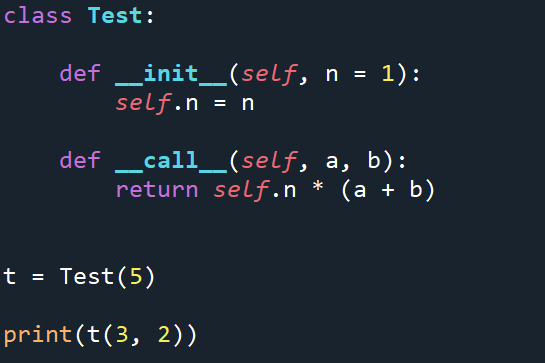 13
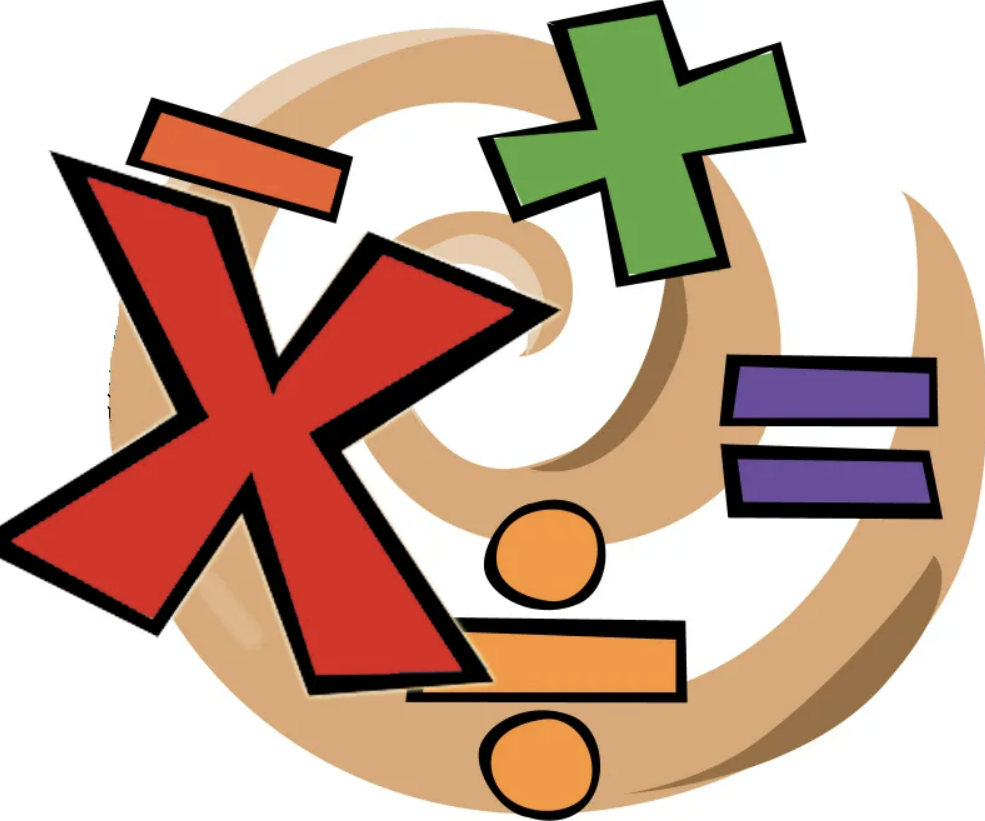 Магические методы (математические методы)
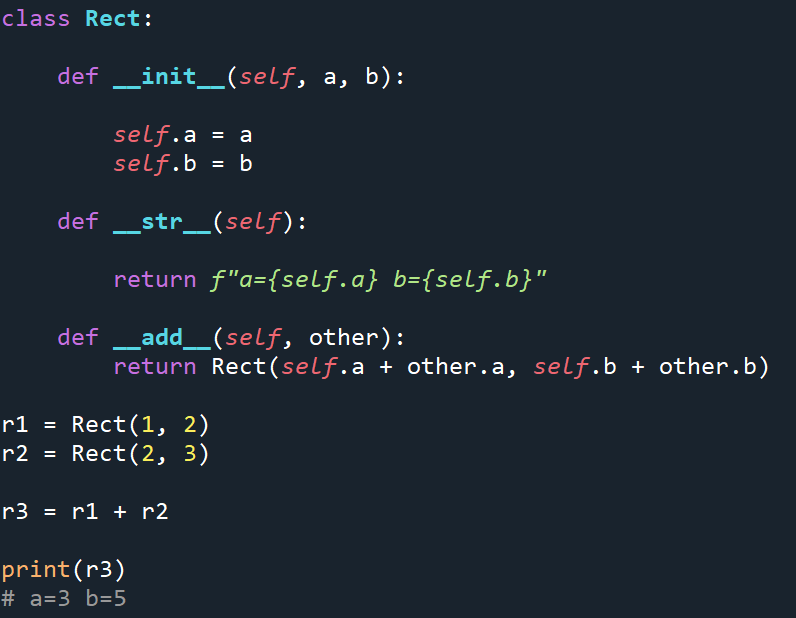 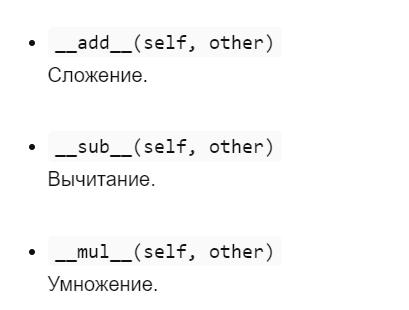 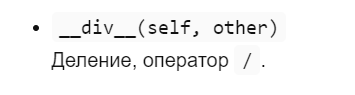 14
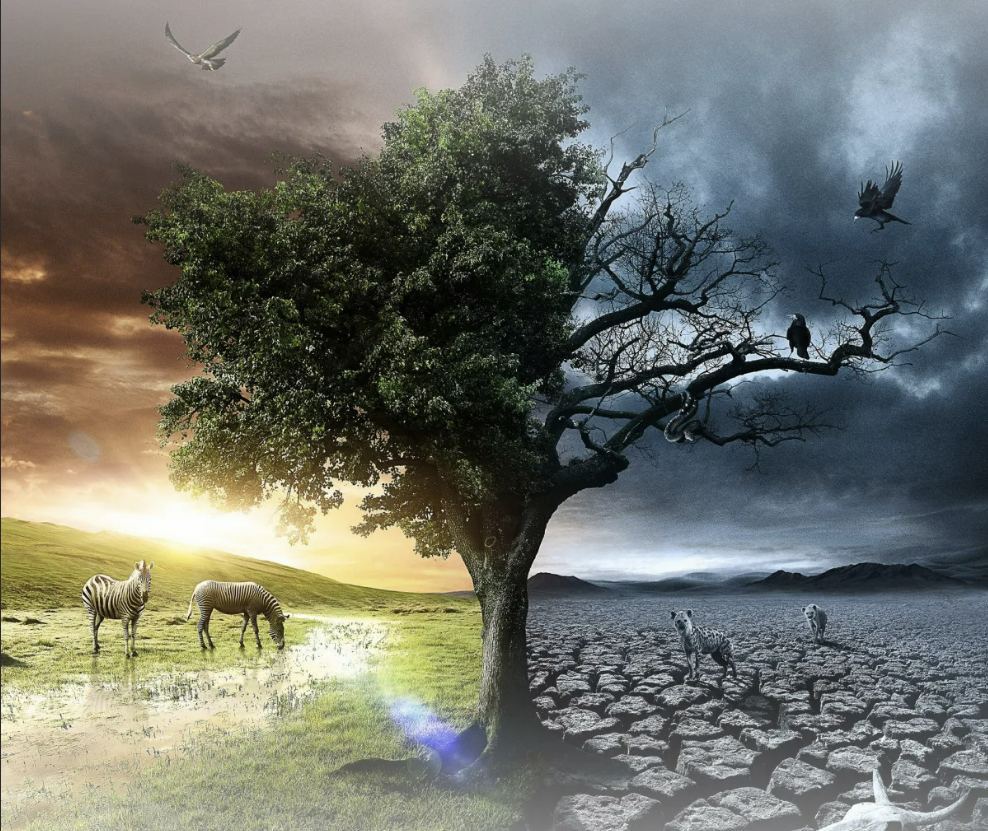 Жизненный цикл
__init__
__del__
Создание
Использование
Уничтожение
15
Сокрытие данных
Сокрытие данных - понятие, суть которого в том, что детали реализации класса должны быть скрыты, и чистый стандартный интерфейс должен быть представлен тем, кто будет использовать класс. В других языках программирования это достигается с использованием частных методов и атрибутов, которые закрывают доступ извне к определенным методам и атрибутам класса. 
Идеология Python несколько иначе. В сообществе Python часто звучит фраза «мы все взрослые и по своему согласию здесь», что означает, что не следует устанавливать свои ограничения на доступ к отдельным частям класса. Так как все равно невозможно обеспечить строгую частность метода или атрибута.
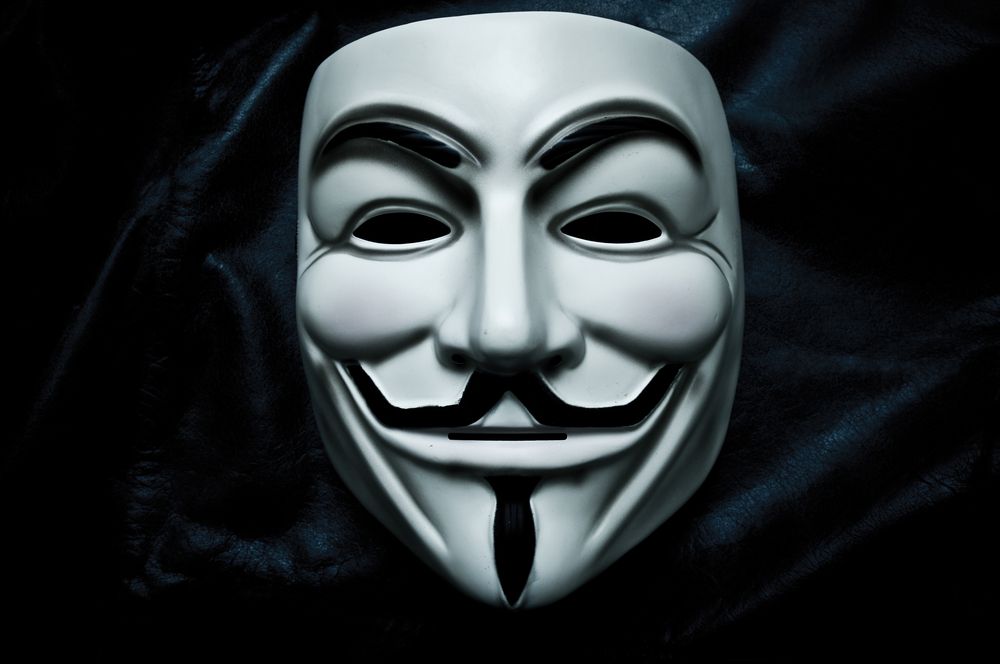 16
Сокрытие данных
Условно частные методы и атрибуты оформляются с единым подчеркиванием в начале имени. Это частные методы, которые не должны взаимодействовать со внешней частью программы. Но часто это правило условно; внешняя часть программы может получить к ним доступ.Реальная особенность этих методов лишь в том, что from module_name import * не будет импортировать переменные, которые начинаются с единого подчеркивания.
Строго частные методы и атрибуты оформляются с двойным подчеркиванием в начале имени. Таким образом их имена искажаются, и внешняя часть программы не может получить к ним доступ. Но это делается не для того, чтобы обеспечить их частность, а чтобы избежать ошибок, если где-либо в коде есть подклассы, которые имеют методы или атрибуты с такими же именами.
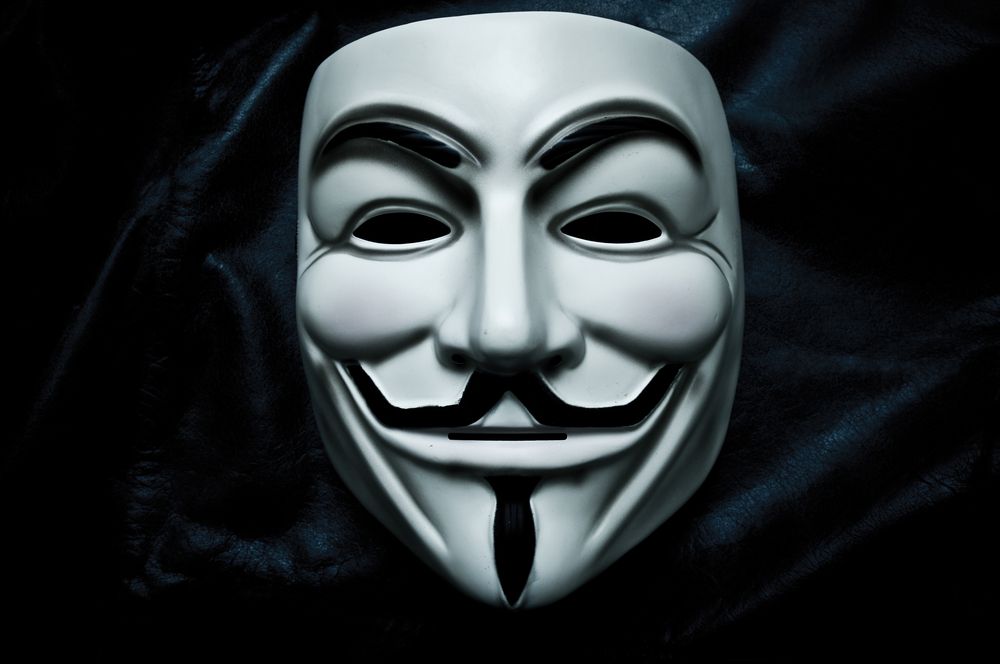 17
Сокрытие данных
Пример частных атрибутов
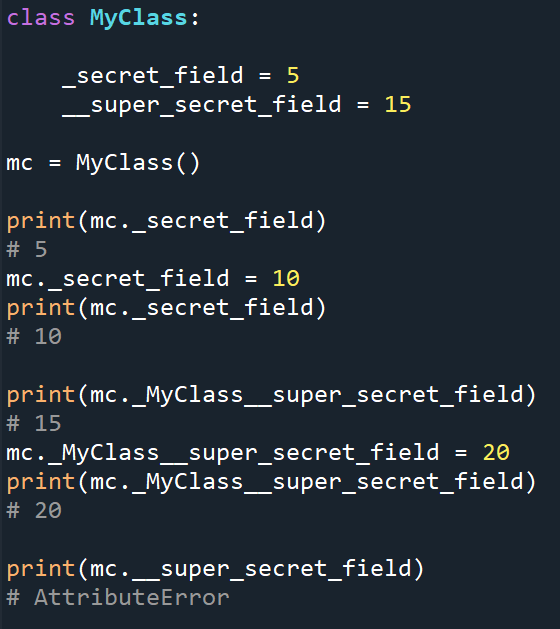 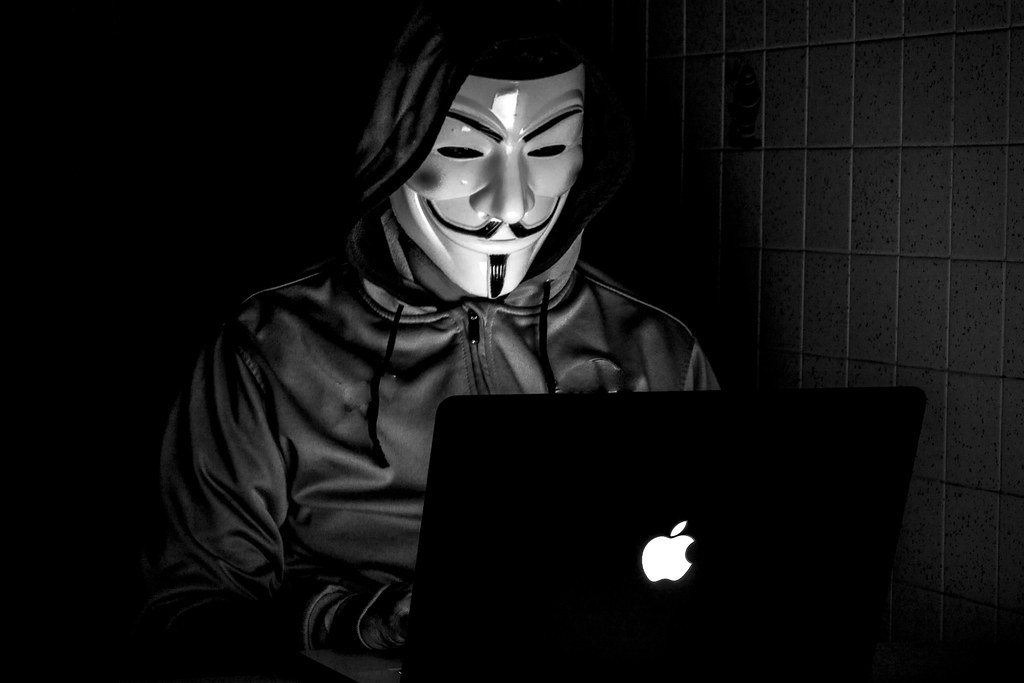 18
Свойства
Свойства позволяют нам создавать вычисляемые поля класса и ограничивать доступ к их изменению извне. Для этого используется декоратор property, при вызове мы обращаемся к свойству по имени функции, но не используем скобки (как у атрибутов).
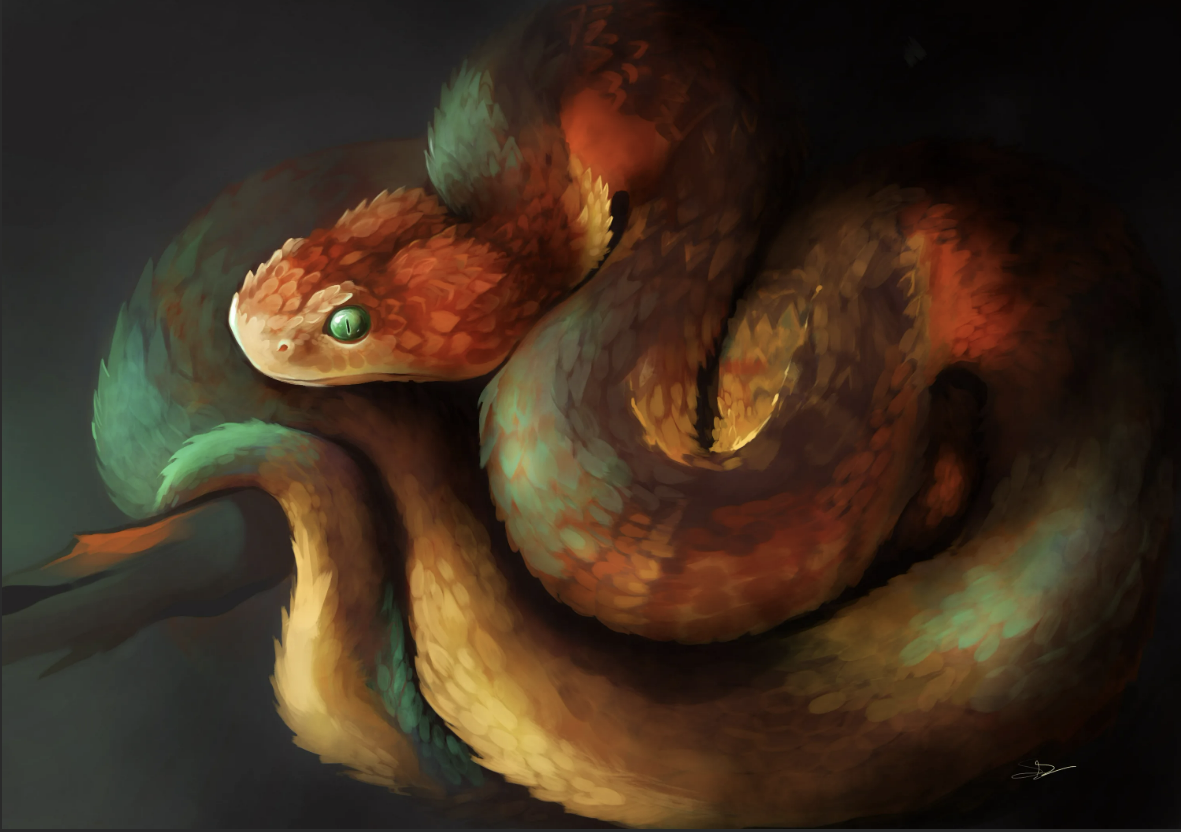 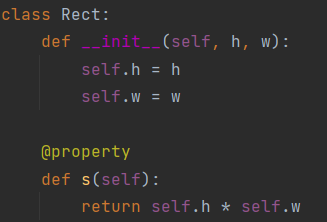 19
Методы класса
Методы класса несколько отличаются от методов объекта класса: они вызываются классом, который передается параметру cls метода. Чаще всего это используется в фабричных методах: создается экземпляр класса, при этом используются иные параметры, чем те, которые обычно передаются в конструктор класса. Методы класса оформляются с декоратором classmethod.
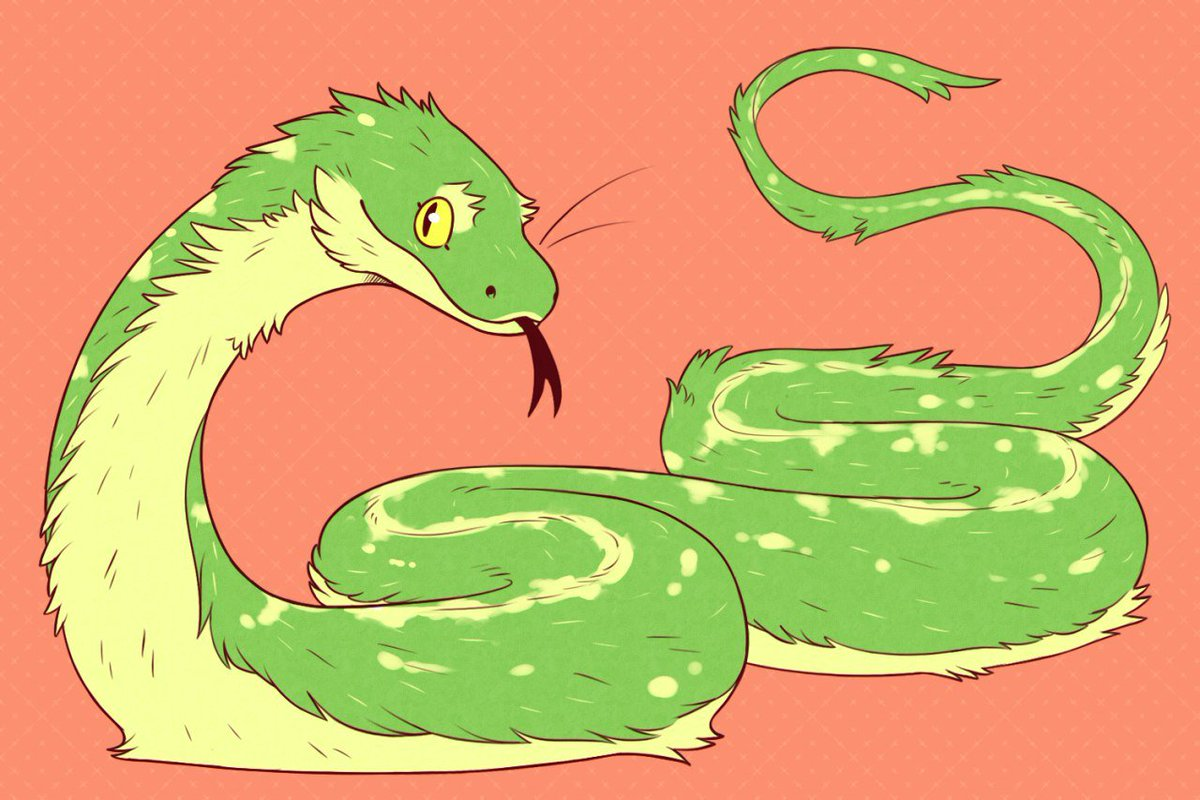 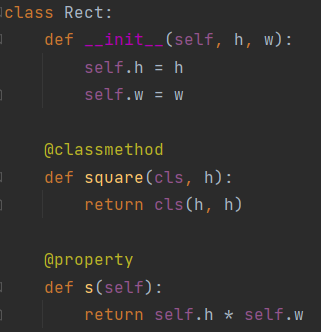 20
Методы класса
Статические методы похожи на методы класса с тем отличием, что они не берут никаких дополнительных аргументов; они аналогичны обычным функциям класса. Они оформляются с декоратором staticmethod.
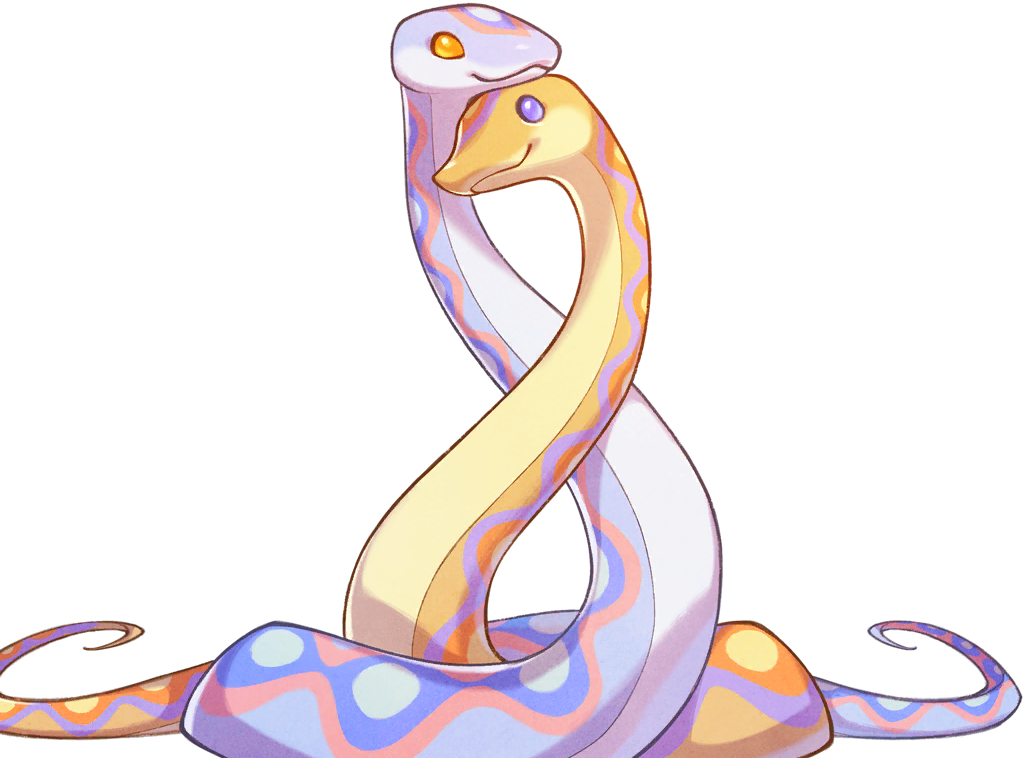 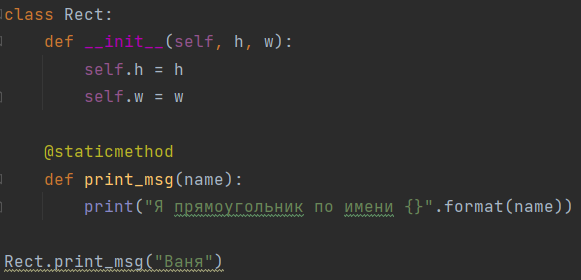 21
Задание для самоконтроля
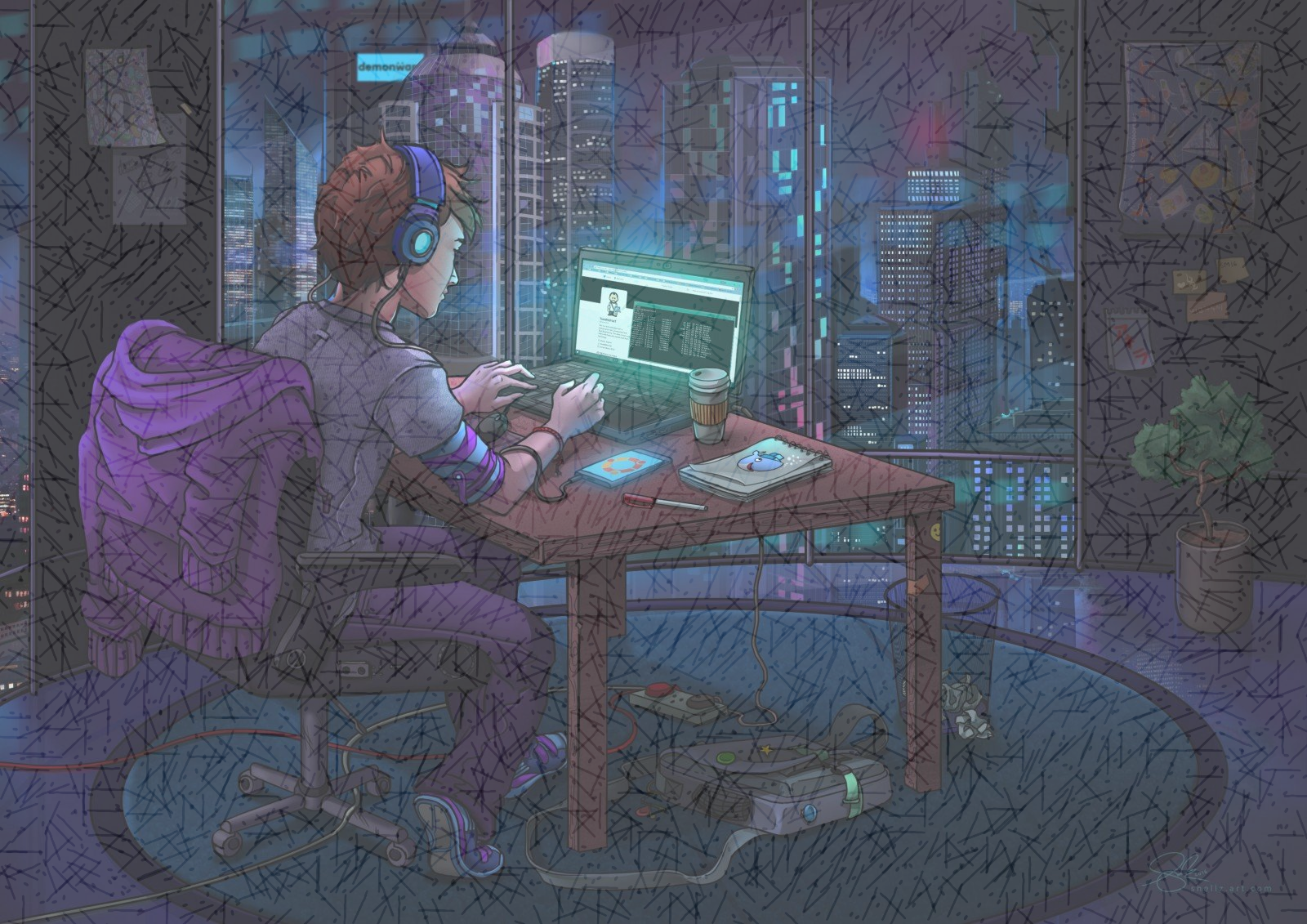 22
Спасибо за внимание!
23